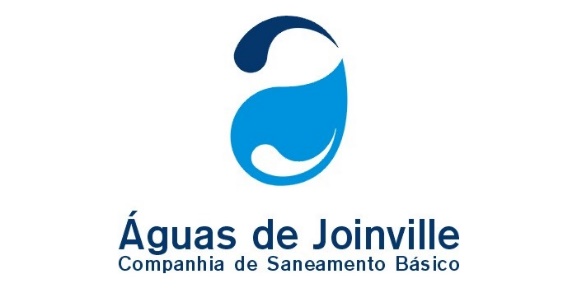 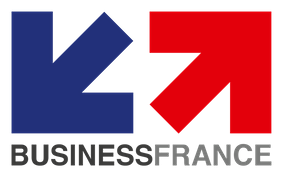 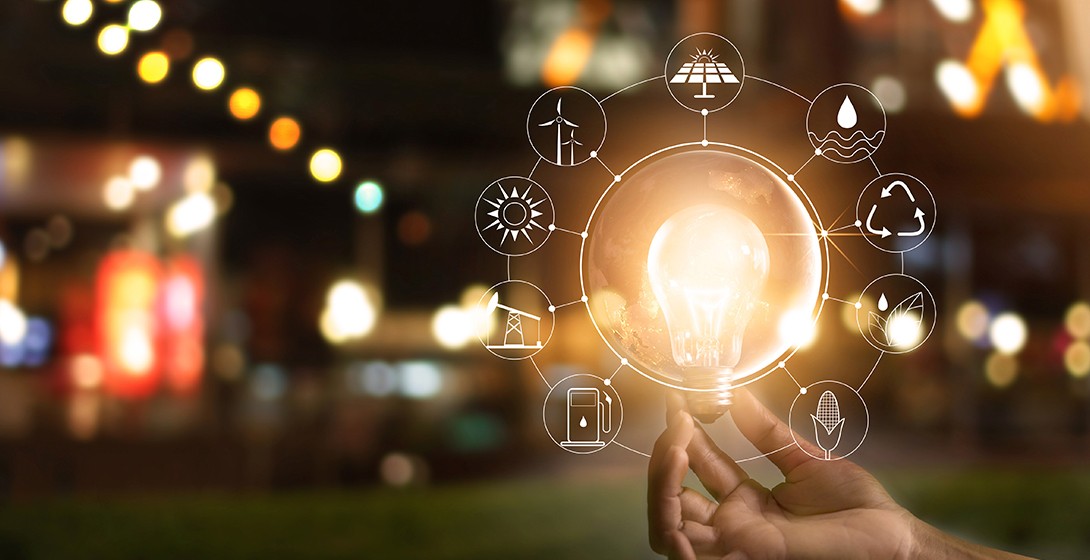 PREPARATORY DOCUMENT
 

ÁGUAS DE JOINVILLE
SUPPLIERS’MEETINGS 

BRAZIL
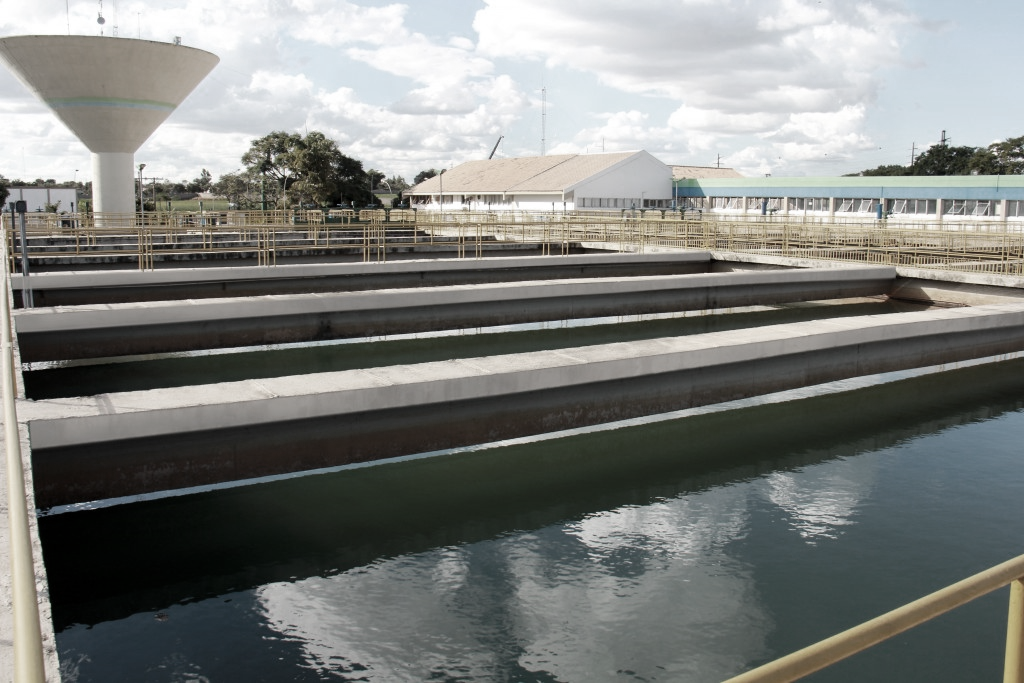 PARTNER
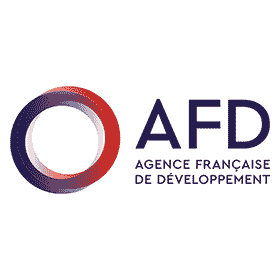 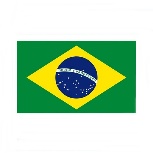 CAJ SUPPLIERS’ MEETINGS 2022
LOGO
6th  - 10th  June 2022 – France
COMPANY PROFILE
MAIN HIGHLIGHTS – KEY FIGURES
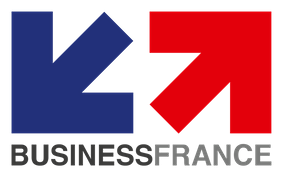 CAJ SUPPLIERS MEETINGS 2022
LOGO
6th  - 10th  June 2022 – France
TECHNOLOGY / PRODUCTS / SERVICE DEVELOPED BY YOUR COMPANY
COMPANY PROFILE
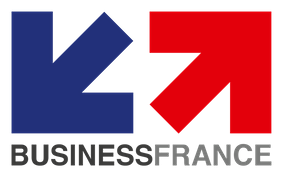 CAJ SUPPLIERS MEETINGS 2022
LOGO
6th  - 10th  June 2022 – France
EXPORT ACTIVITIES
WHICH COUNTRIES ?





SINCE WHEN?






WHAT KIND OF PARTNERSHIP ?






DOES YOUR COMPANY TAKE PART IN TRADE SHOW / FAIR?






SPOKEN LANGUAGES:



MAIN COMPETITORS:



CAPACITY TO DELIVER YOUR SOLUTION ABROAD?
COMPANY PROFILE
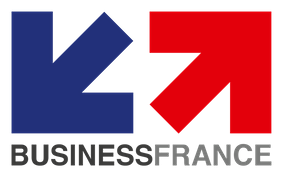 CAJ SUPPLIERS MEETINGS 2022
LOGO
6th  - 10th  June 2022 – France
EXPORT ACTIVITIES
COMPANY PROFILE
HAVE YOU ANY SUCESS STORY TO HIGHLIGHT?
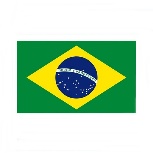 DO YOU HAVE PREVIOUS EXPERIENCES IN BRAZIL?








DO YOU HAVE  A LOCAL SALES PRESENCE IN BRAZIL?
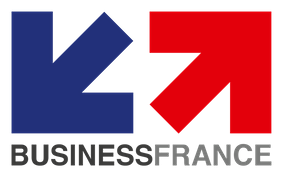 CAJ SUPPLIERS MEETINGS 2022
LOGO
6th  - 10th  June 2022 – France
INNOVATION
WHAT MAKES YOUR PRODUCT/SERVICE INNOVATIVE?











DID YOUR COMPANY ALREADY REGISTER ANY PATENT/TRADEMARK? PLEASE SPECIFY.











DID YOU BUILD ANY PARTNERSHIP IN ORDER TO DEVELOP YOUR INNOVATIVE PRODUCTS/SERVICES?






DID YOUR COMPANY ALREADY RECEIVED ANY RECOGNITION, TROPHY OR WIN ANY PRICE?
COMPANY PROFILE
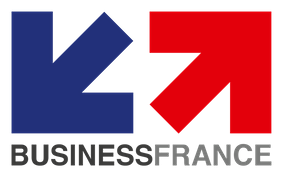 CAJ SUPPLIERS’ MEETINGS 2022
LOGO
LOGO
LOGO
6th  - 10th  June 2022 – France
TECHNICAL PRESENTATION OF SHOWCASES
SHOWCASE 1 – ADITIONNAL INFORMATIONS CAN BE SENT USING POWERPOINT
COMPANY PROFILE
COMPANY PROFILE
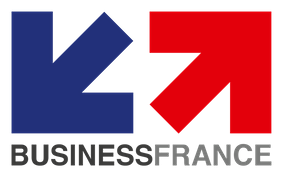 CAJ SUPPLIERS’ MEETINGS 2022
LOGO
LOGO
LOGO
6th  - 10th  June 2022 – France
TECHNICAL PRESENTATION OF SHOWCASES
SHOWCASE 2 – ADITIONNAL INFORMATIONS CAN BE SENT USING POWERPOINT
COMPANY PROFILE
COMPANY PROFILE
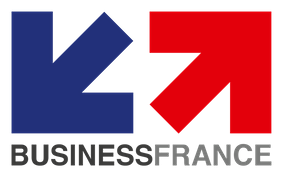 CAJ SUPPLIERS’ MEETINGS 2022
6th  - 10th  June 2022 – France
CONTACTS
Business France - Brazil

Juliette PETIT
Senior Trade Adviser - Environment

 +55 21 96992 1551
juliette.petit@businessfrance.fr
CONTACTS BUSINESS FRANCE
Business France - France
Elsa LACOMBE
Environment Project Manager 

Elsa.lacombe@businessfrance.fr
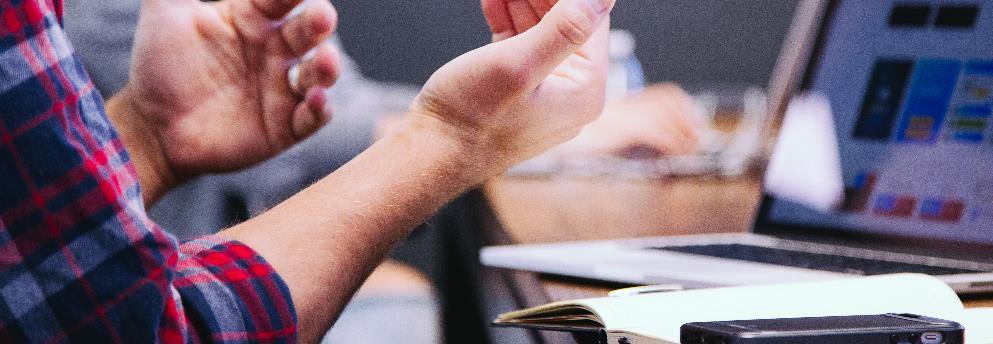 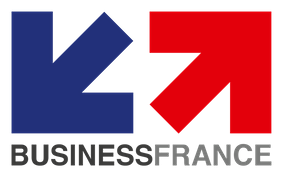